Towards Flink 2.0 –Unifying the Batch and Streaming Stack
Stephan Ewen
Co-creator and PMC of Apache Flink
Ververica (formerly dataArtisans, now part of Alibaba Group)
Alternative Talk Titles
Batch is a special case of something
If all you have is a Squirrel, everything looks like a stream
Why is there still DataSet and DataStream?What's taking you folks so long?
This is talk is based on joint work with many members of the Apache Flink community
Xiaowei, Aljoscha, Timo, Dawid, Shaoxuan, Kurt, Guowei, Becket, Jincheng, Fabian,Till, Andrey, Gary, Chesnay, Piotr, Stefan, Zhijiang, Bowen, Haibo, etc.
And many others…
This is a snapshot of the state of design
discussion and work-in-progress.Some things may change as discussions evolve.
Apache Flink
Stateful Computations over Data Streams
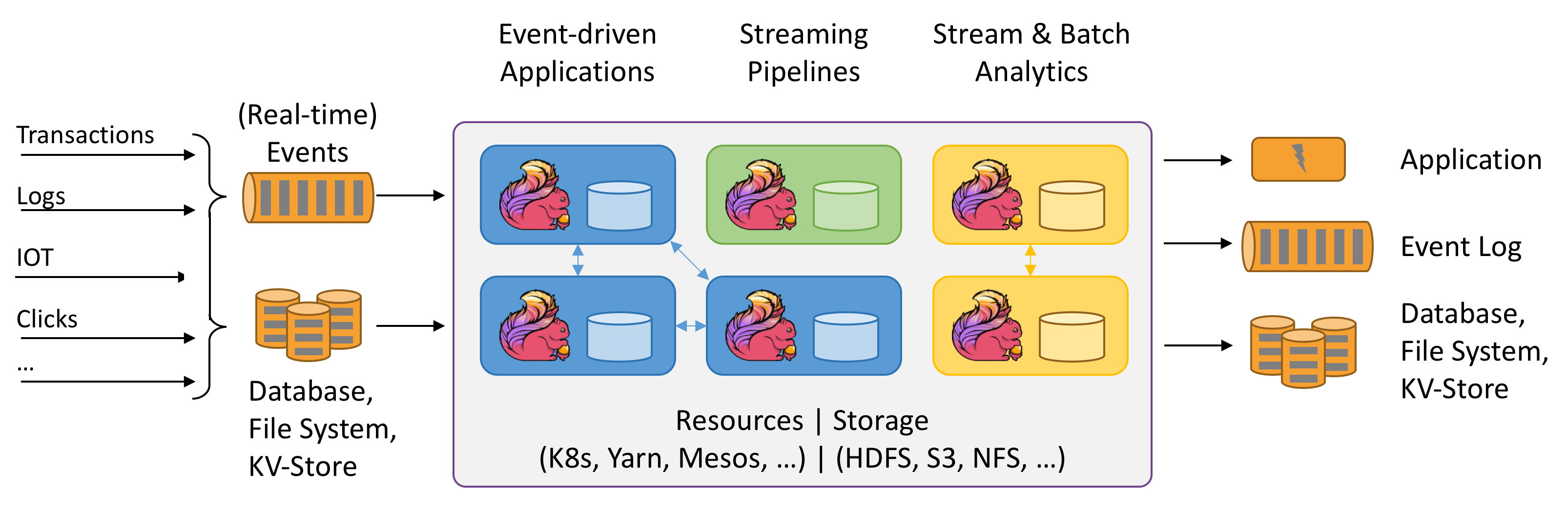 Computing over Data Streams
Transactional
Applications
Event-driven
Applications
Continuous
Processing
DataPipelines
StreamingAnalytics
Batch
Processing
more lag time
more real time
Stream Processing based on
Apache Flink at Alibaba
Performance during "Singles Day"
machines
queries
throughput
latency
state size
Sub-Second
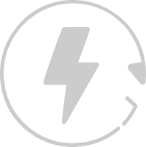 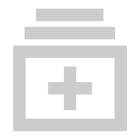 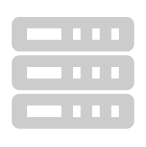 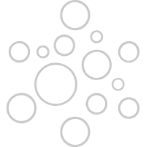 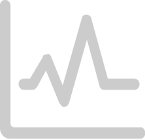 1.7B
100TB
10K
10K
events / sec
[Speaker Notes: Sub-second latency
Peak throughput: 1.7B Event/s
Largest Batch Job Input size: 100TB
Flink cluster size: 10K
Flink jobs: 10K]
Some Apache Flink Users
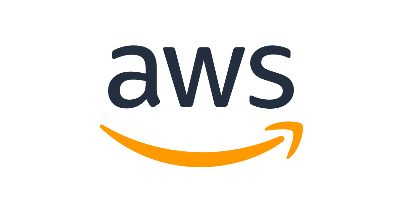 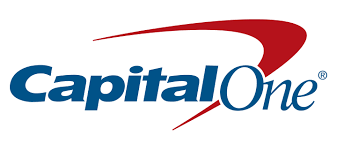 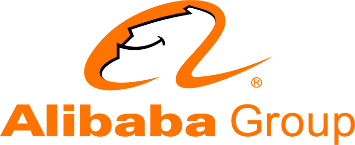 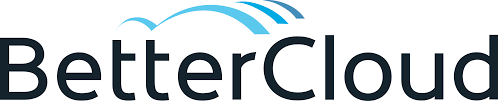 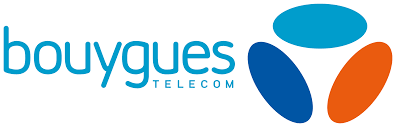 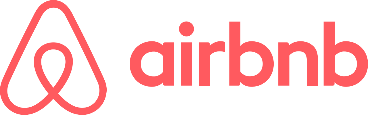 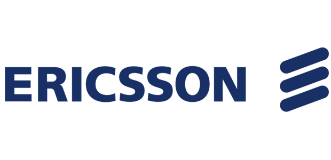 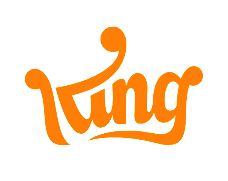 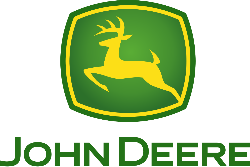 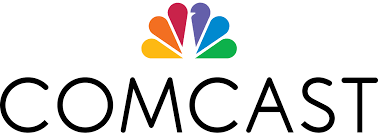 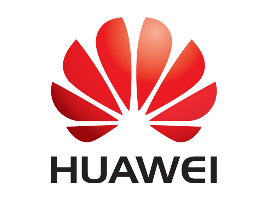 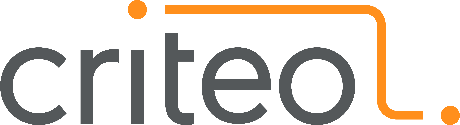 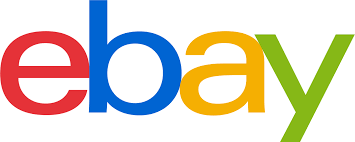 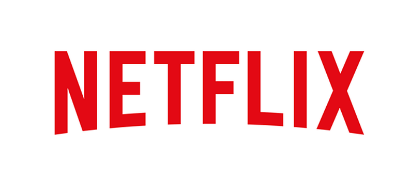 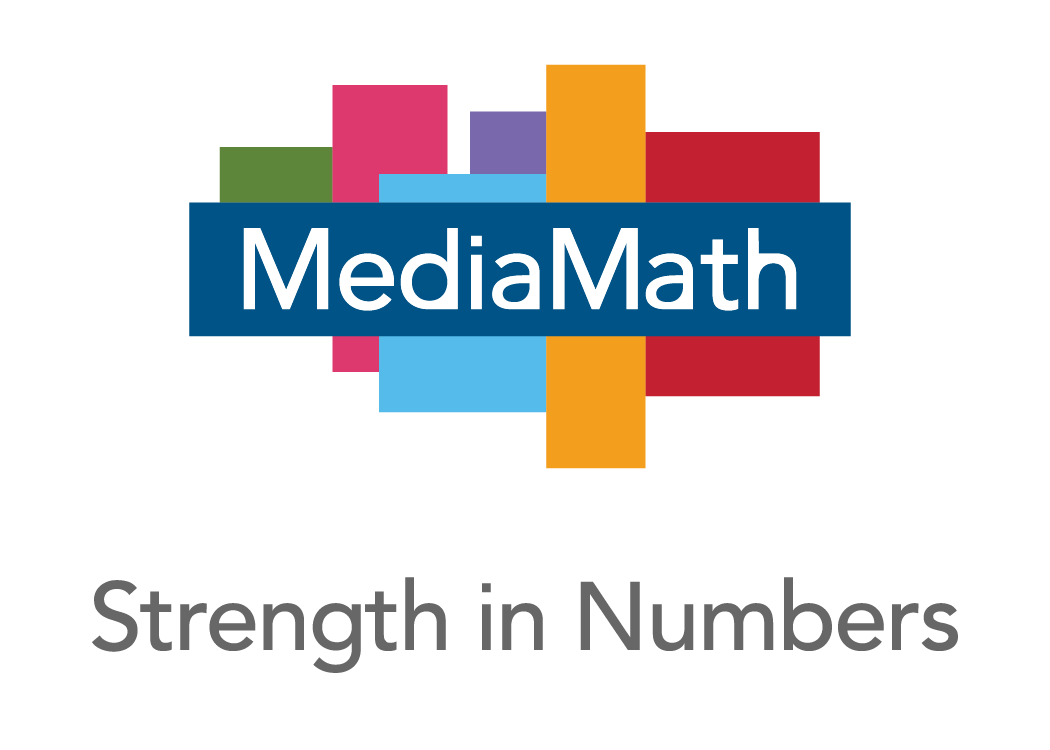 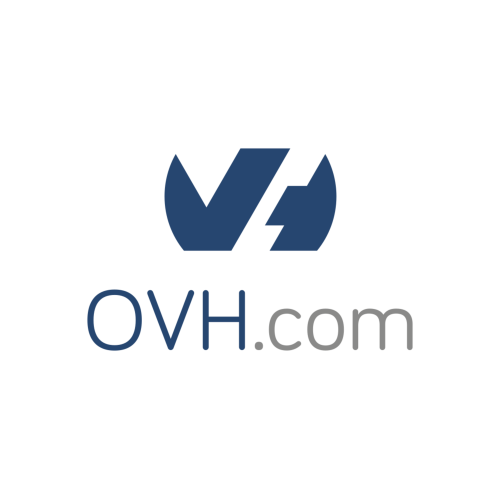 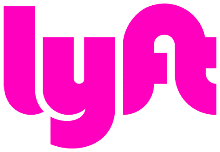 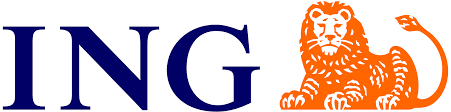 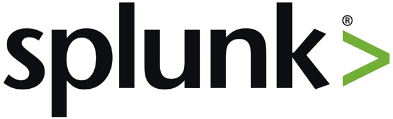 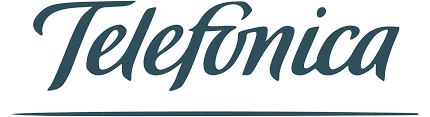 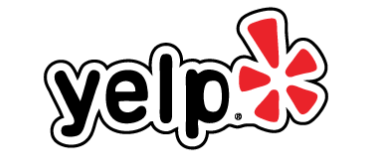 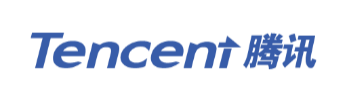 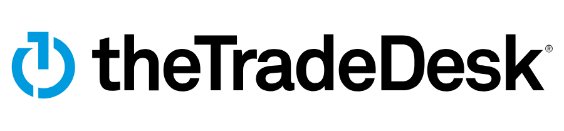 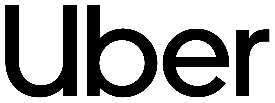 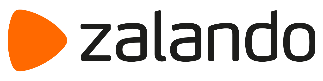 Source: https://flink.apache.org/poweredby.html and https://sf-2019.flink-forward.org/speakers
[Speaker Notes: Sub-second latency
Peak throughput: 1.7B Event/s
Largest Batch Job Input size: 100TB
Flink cluster size: 10K
Flink jobs: 10K]
The Relationship betweenBatch and Streaming
Everything is a Stream
Streams Of Records in a Log or MQ[e.g., Apache Kafka or AWS Kinesis …]
Everything is a Stream
Stream of Requests/Responses to/from Services
Service
GET /a/b
POST /b/c
PUT /e/f
200
404
200
200
403
DB
 event sourcing architecture
Everything is a Stream
Stream of Rows in a Table or in Files
2016-3-112:00 am
2016-3-11:00 am
2016-3-12:00 am
2016-3-1110:00pm
2016-3-1111:00pm
2016-3-1212:00am
2016-3-121:00am
2016-3-122:00am
2016-3-123:00am
…
A batch is a Bounded Stream
Stream of Rows in a Table or in Files
2016-3-112:00 am
2016-3-11:00 am
2016-3-12:00 am
2016-3-1110:00pm
2016-3-1111:00pm
2016-3-1212:00am
2016-3-121:00am
2016-3-122:00am
2016-3-123:00am
…
a batch
Batch Processing is a special case of Stream Processing
A batch is just a bounded stream.
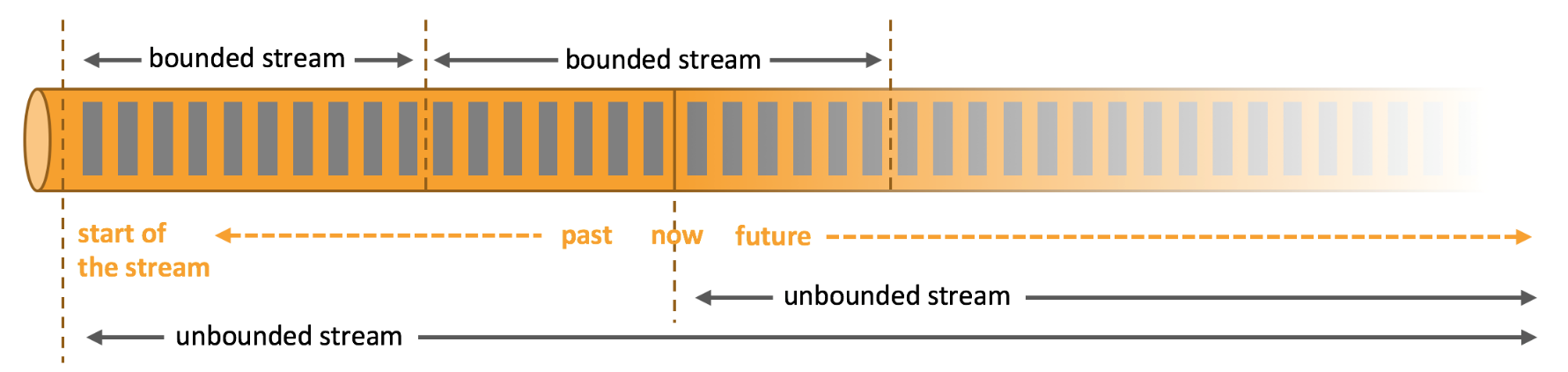 That is about 60% of the truth…
The remaining 40% of the truth
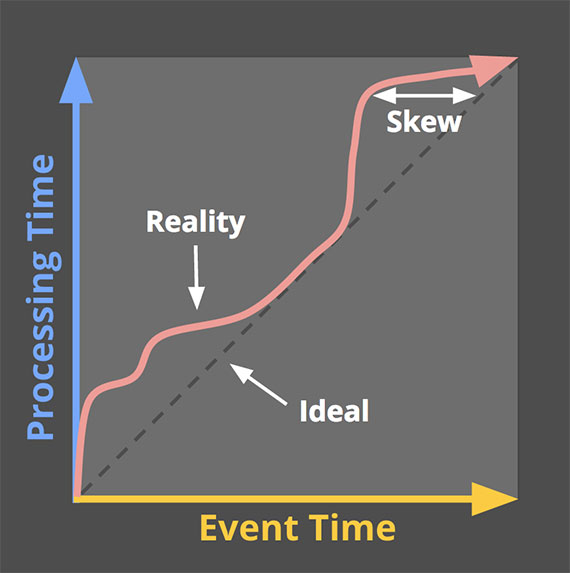 … never seen this in   Batch Processing,   though.
The (Event-time Low) Watermark
The remaining 40% of the truth
Continuous
Streaming
Batch
Processing
Data is incomplete
Data is as completeas it gets within the job
Latency SLAs
Completeness andLatency is a tradeoff
No Low Latency SLAs
Stream Real-time Processing
unprocessed
watermark
older
more recent
[Speaker Notes: Time in data stream must be quasi monotonous to produce time progress (watermarks)
Always have close-to-latest incremental results
Resource requirements change over time
Recovery must catch up very fast]
Stream Re-Processing
unprocessed
watermark
older
more recent
[Speaker Notes: Time in data stream must be quasi monotonous to produce time progress (watermarks)
Always have close-to-latest incremental results
Resource requirements change over time
Recovery must catch up very fast]
Batch Processing
unprocessed
watermark
older
more recent
[Speaker Notes: Order of time in data does not matter (parallel unordered reads)
Bulk operations (2 phase hash/sort)
Longer time for recovery (no low latency SLA)
Resource requirements change fast throughout the execution of a single job]
Batch vs. Stream Processing
Continuous
Streaming
Batch
Processing
Watermarks to modelCompleteness/Latency tradeoff
No Watermarks
Incremental results &Proc.-Time Timers
Results at end-of-program only
In-receive-orderingestion with low parallelism
Massively parallelout-of-order ingestion
The remainder of this talk
What does that mean for
(1) A unified Batch/Streaming
Data Processing Runtime
(2) Unified Batch- andStreaming APIs
Stream- and Batch-Processing in the Runtime
Exploiting the Batch Special Case
activates additional
optimizer choices
Planner/Optimizer
if (bounded && non-incremental)
Additional Bounded Operators
Continuous Operators
Streaming
Scheduler Rules
AdditionalScheduling Strategies
Core operators,
cover all cases
Optimized operators
for subset of cases
Scheduling Strategies
Build pipelined regions
Incremental results: everything pipelines
Non-incremental results: break pipelines once in a while
Recovery: Restart the pipelined region from latest checkpoint (or beginning)
replay input since checkpoint or beginning
✘
✘
Streaming versus Batch Join
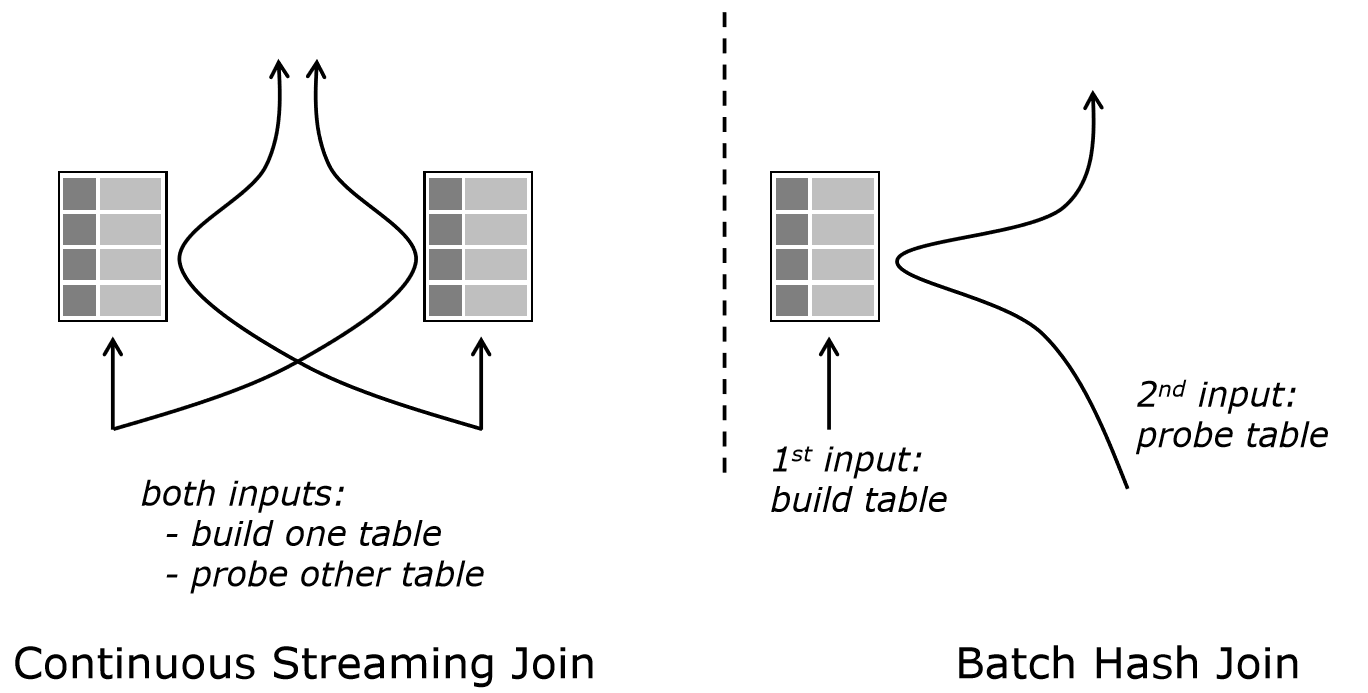 Streaming versus Batch Join
2x RocksDB
LSM-Trees
1x Hybrid Hash Join
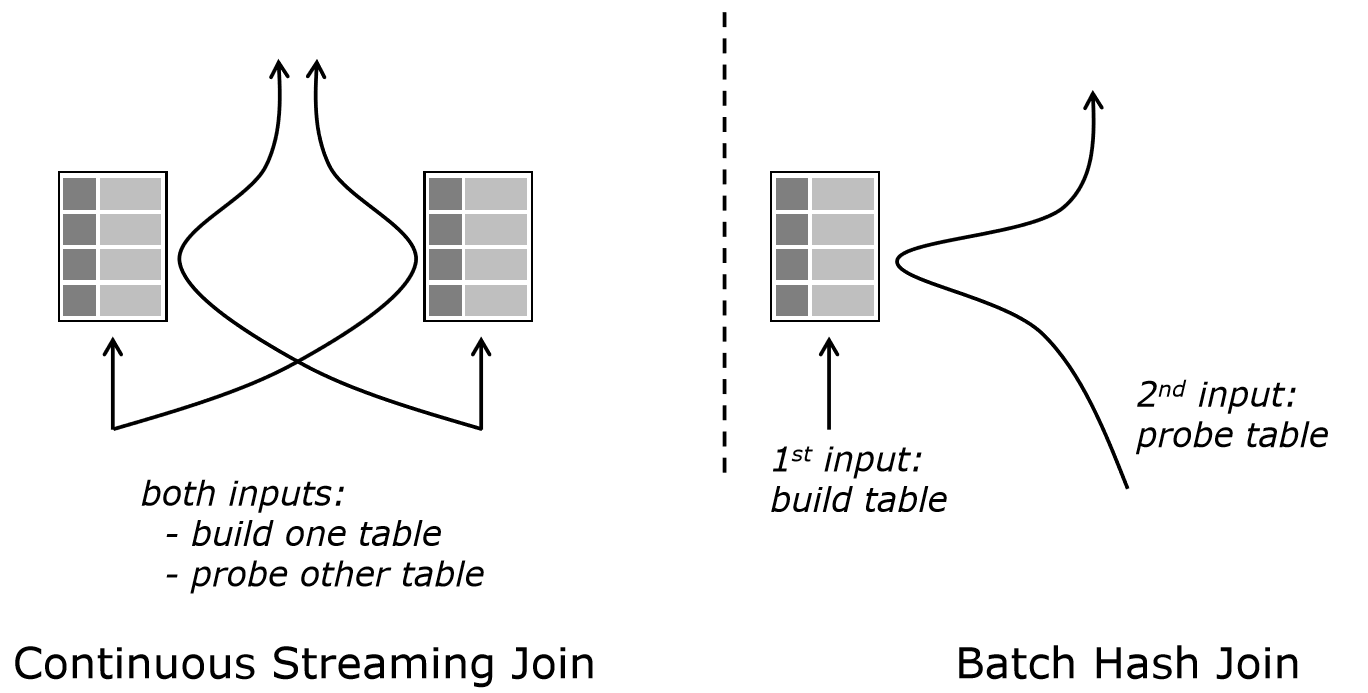 only onbounded data

batch results

no checkpoints
bounded/unbounded

incrementalresults
more general
order-of-magnitude faster
Streaming versus Batch Join
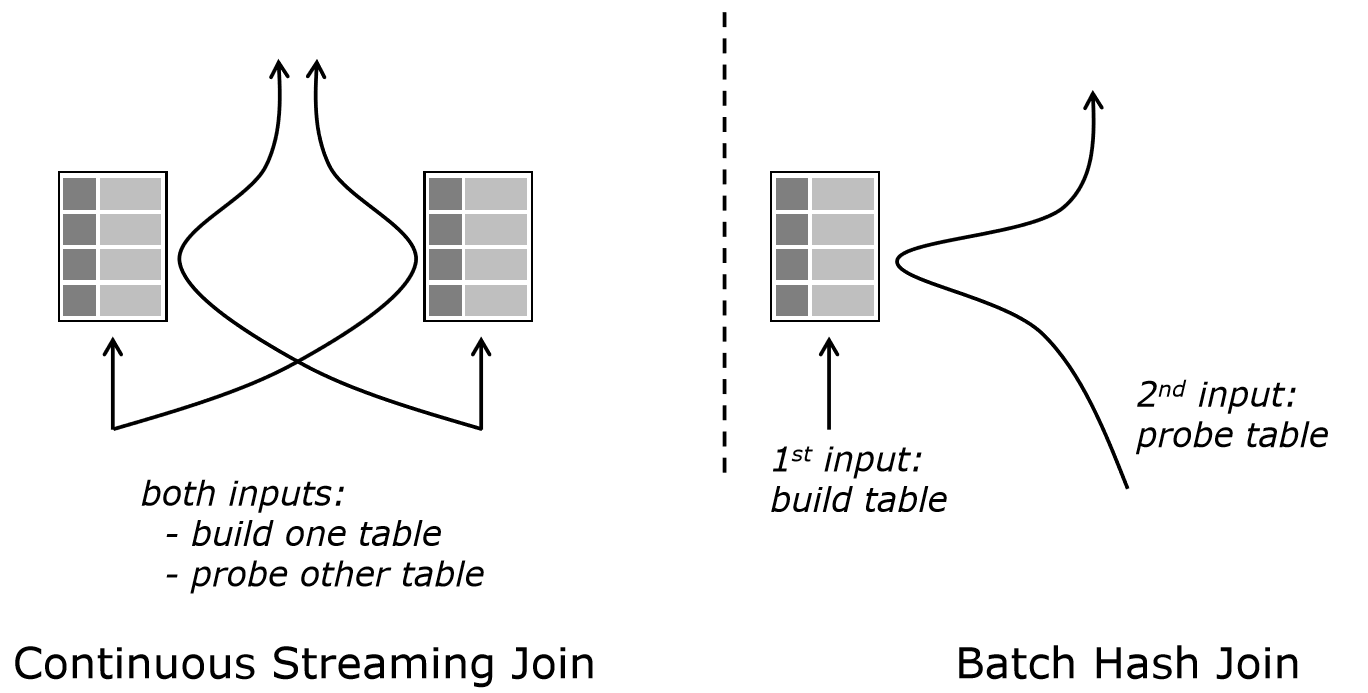 pull-based
(data flow control)
push-based
(latency/checkpoints)
more general
order-of-magnitude faster
Push-based and Pull-based Operators
pull()
pull()
accept data from any input immediately (like actor messages)
pull data from one input at a time
(like reading streams)
minimize latency, supports checkpoint alignment
control over data flow,
high-latency, breaks checkpoints
Selectable Push-based Operators
similar to non-blocking-I/O model
Java NIO, Linux Epoll, or Select
select()
select()
subscribe to inputs (select)
and receive pushed events
 Operators control data flow by selecting active data paths Among active data paths, fully asynchronous data flow     driven by network, data sources (and timers)
Selectable Push-based Operators
similar to non-blocking-I/O model
Java NIO, Linux Epoll, or Select
subscribe to inputs (select)
and receive pushed events
 Input selection affects network channel credit assignment. Possible to process checkpoints through deselected     channels (not yet implemented)
Flink 1.9 Table API and Merging Blink
Table API / SQL
Flink Query Processor
Blink Query Processor
batch env.
stream env.
batch & stream
DataSet
StreamTransformation
Driver(Pull)
StreamOperator(selectable push)
Flink Task Runtime
Stream- and Batch-Processing in the APIs
Flink's future API Stack
Still possible to mix andmatch within a program
Table / SQL
DataSet
(deprecated)
DataStream
Stream Operator & DAG API
Runtime
APIs for Analytical Processing and Applications
DataStream API
SQL / Table API
Applications
(physical)
Analytical Processing
(declarative)
Types are Java / Scala classes
Logical Schema
Transformation Functions
Declarative Language (SQL, Table DSL)
Automatic Optimization
Explicit State and Time
SQL / Table API – Batch style (fix data set as input)
SQLQuery
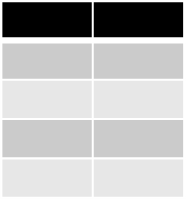 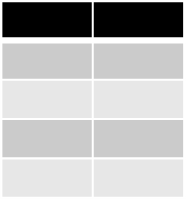 Batch QueryExecution
SELECT
    room,
    TUMBLE_END(rowtime, INTERVAL '1' HOUR),
    AVG(temperature)
FROM
    sensors
GROUP BY
    TUMBLE(rowtime, INTERVAL '1' HOUR), room
SQL / Table API – Streaming Data Case
update database
with changes
SQLQuery
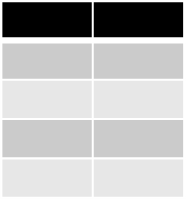 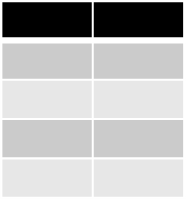 Interpret Streamas Table
IncrementalQuery Execution
output resultchanges as stream
SELECT
    room,
    TUMBLE_END(rowtime, INTERVAL '1' HOUR),
    AVG(temperature)
FROM
    sensors
GROUP BY
    TUMBLE(rowtime, INTERVAL '1' HOUR), room
More Details also
Beam Summit Europe – Thursday June 19th
One SQL to Rule Them All – a Syntactically Idiomatic Approach to Management of Streams and Tables
Fabian Hüske, Tyler Akidau
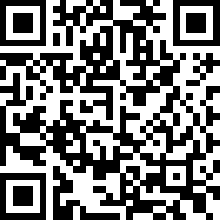 SQL / Table API – Temporal Joins Example
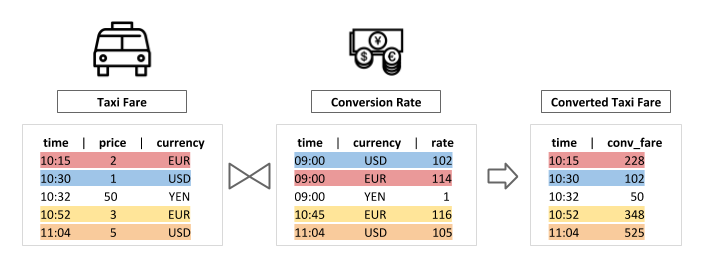 SELECT tf.time
       tf.price * rh.rate as conv_fare

FROM taxiFare AS tf

LATERAL TABLE (Rates(tf.time)) AS rh

WHERE tf.currency = rh.currency;
SQL / Table API – Event Pattern Matching Example
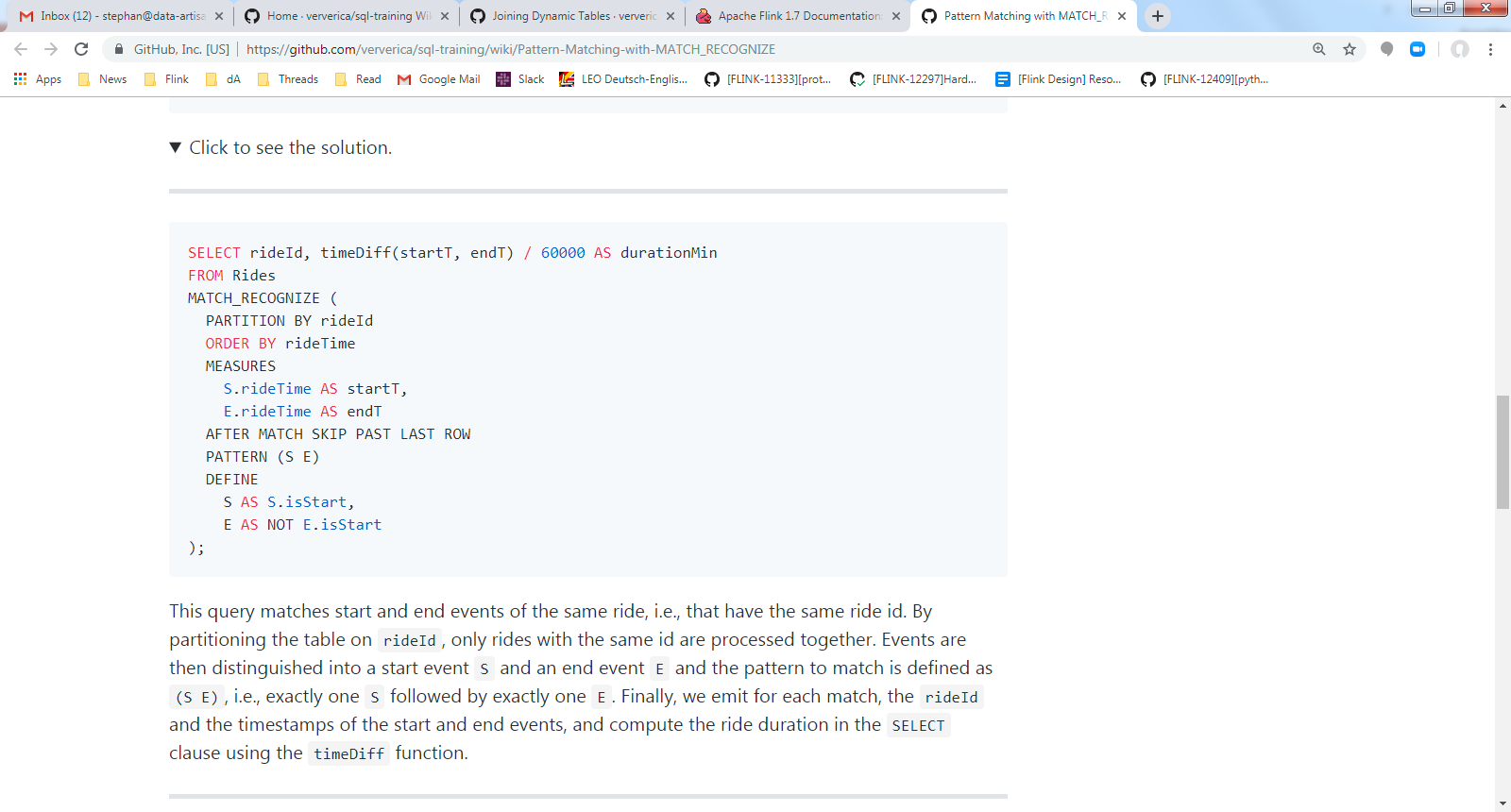 DataStream API
DataStream is already supporting Bounded and Unbounded Streams
Introduce BoundedDataStream and non-incremental mode to exploitoptimizations for bounded data
Watermarks "jump" from -∞ to +∞ at end of program
Processing time timers deactivated or deferred (end of key)
Cannot offer this mode before runtime supports batch-style execution.
This is not a final design, it is
an intermediate state of
still informal design discussions
DataStream Sources - Flink Improvement Proposal (FLIP) - 27
Ongoing work to unify the data source API between batch and streaming
Current draft is based on input splits and non-blocking (async) readers
Synchronous implementations for common source threading models
Split/partition processing in-/out-of -order
Further goals
common checkpointing, per-partition watermarks,event-time idleness, event-time alignment
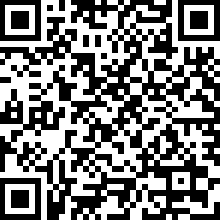 https://cwiki.apache.org/confluence/display/FLINK/FLIP-27%3A+Refactor+Source+Interface
What else is the Flink Communitycurrently working on?
Hive support
Cross-Batch-Streaming
Machine Learning
Python Table API
Querying state and snapshots
More powerful incrementalstreaming SQL runtime
Atomic stop-with-savepoint
Interactive multi-job programs
a big documentation overhaul
…and lot's more
Thank you!
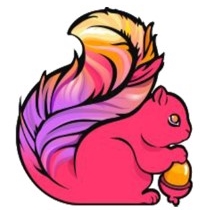 If you liked this, engage with theApache Flink® community
Try Flink and help us improve it
Contribute docs, code, tutorials
Share your use cases and ideas
Join a Flink Meetup
Come to Flink Forward  (https://www.flink-forward.org/)
@VervericaData
@StephanEwen
@ApacheFlink
https://flink.apache.org/